Teaching Techniques for The JC Business Studies Exam
Check out the books and digital resources on Folens.ie!
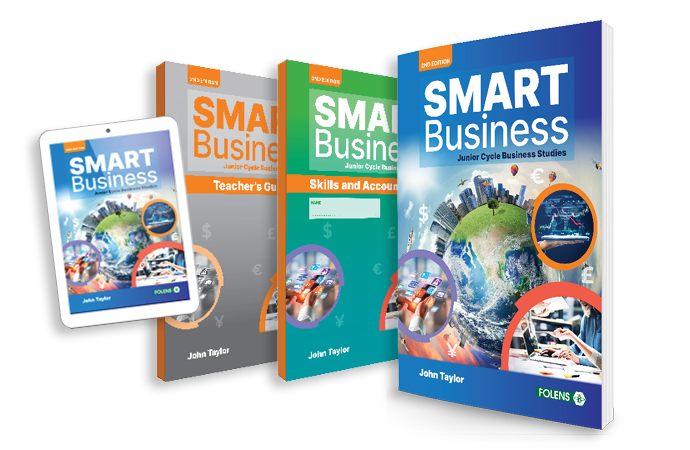 The SMART Business Teaching Package
Print:
Textbook
Skills & Accounts Book
Teacher’s Guide
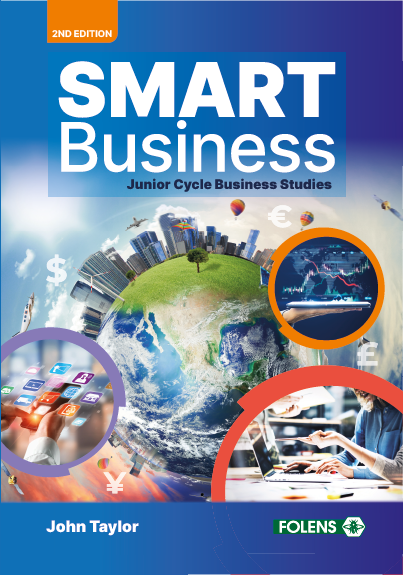 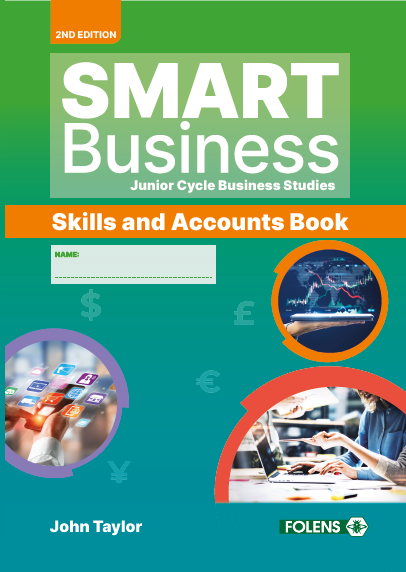 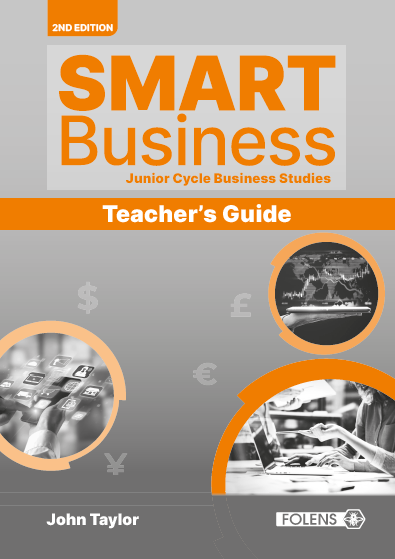 Digital resources:
Student ebook
PowerPoints
Bookkeeping videos
Termly exams
Weblinks
The SMART Business Approach
Teaching, learning, revision
- Chapters structured by learning goal
- Chapter summaries
- End-of-chapter revision
Exam focus
- Exam chapter
- Exam-style questions
CBA support
- Textbook sections
- Skills and Accounts Book sections
Planning
- Schemes of work
- Lesson plans
Exam Technique:
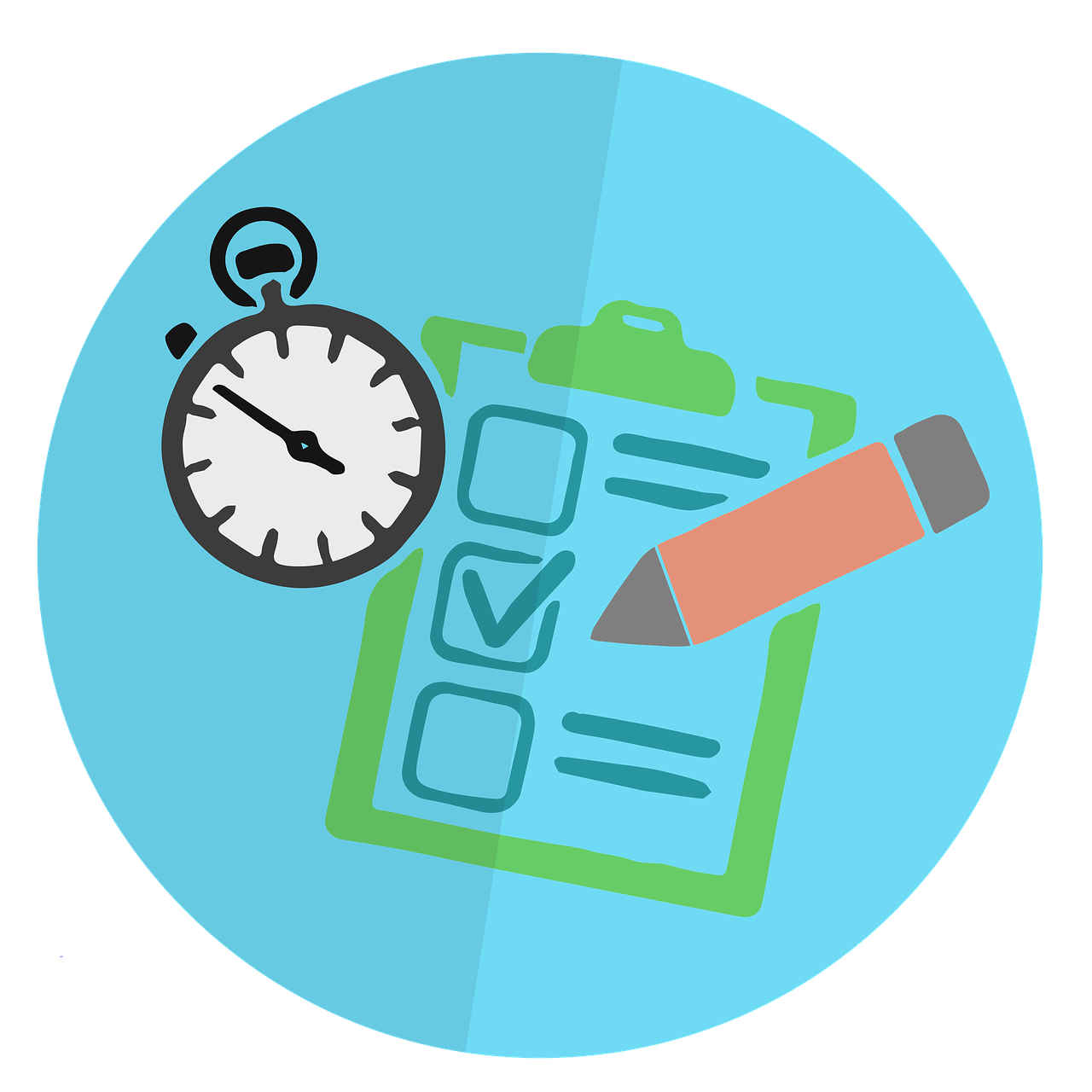 2023 Paper - What we should learn from it

Interpreting  Command Verbs
Common Errors Made & Break down of Marks
How to Approach Exam Style Answers
Revision Techniques
Be specific…
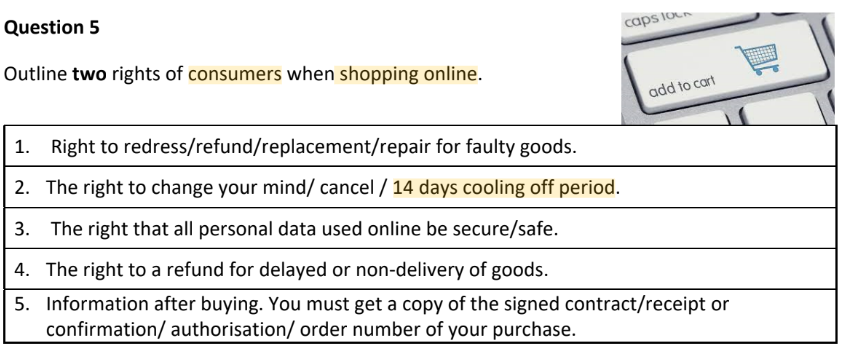 [Speaker Notes: Discuss the need to refer to specific examples, local or specific key terms in their answers]
Be specific…
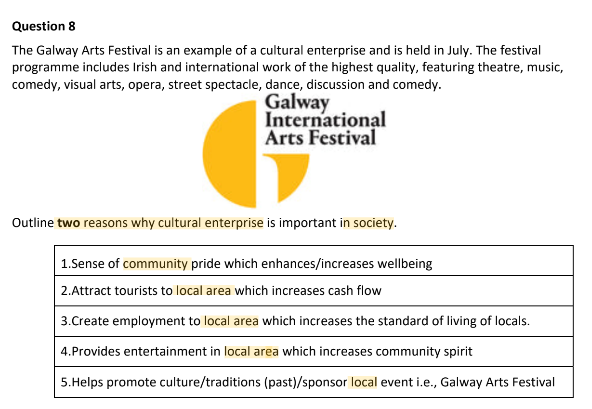 Be specific… refer to the question
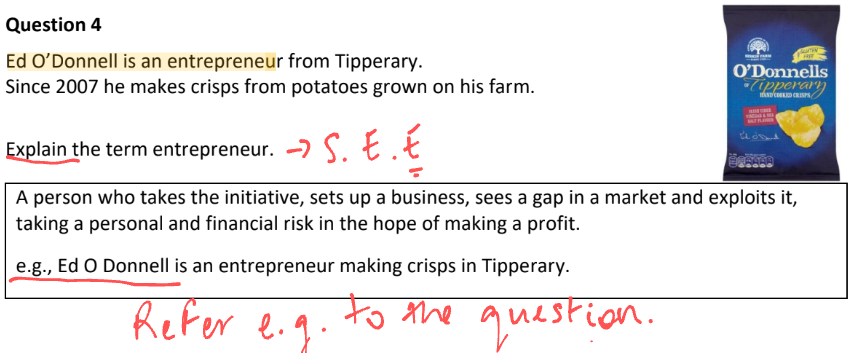 Accounting Topics
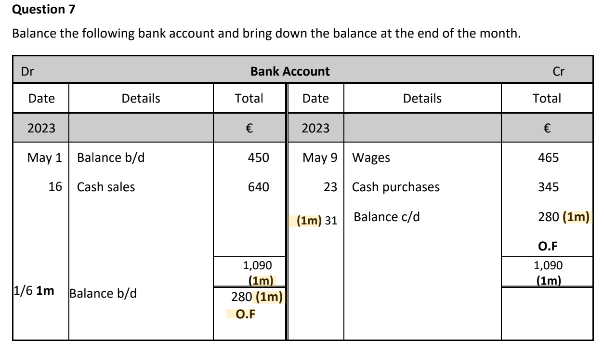 Double Entry
[Speaker Notes: Alternating one topic a week between Easter and the exam of the accounting topics]
Q17 - Final Accounts
Template is needed - teaching section by section
Workings are important - Depreciation
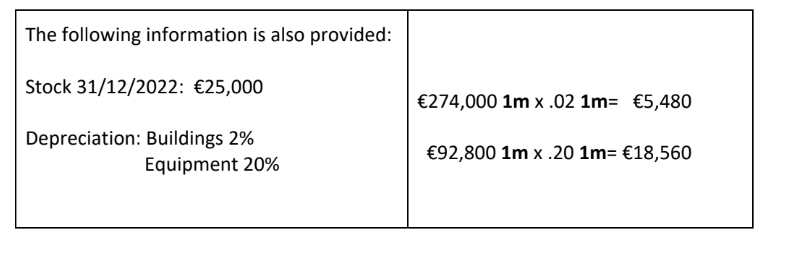 Final Accounts
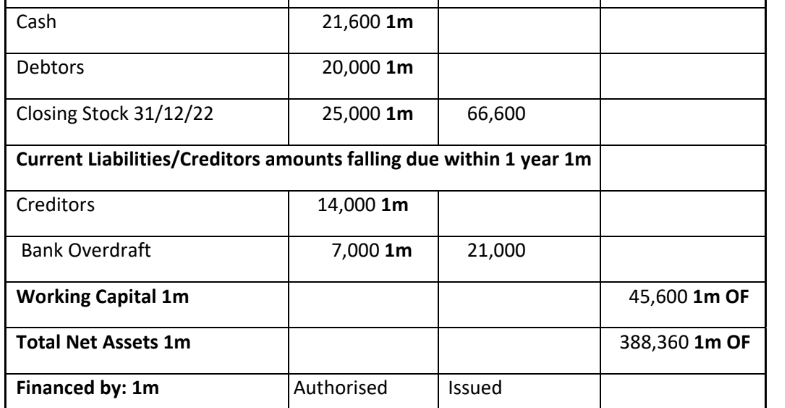 Marks are awarded for headings, slightly more specific than last year - 
Acceptable headings - i.e Current Liabilities falling due within one year
Need to label authorised vs issued share capital
Final Accounts
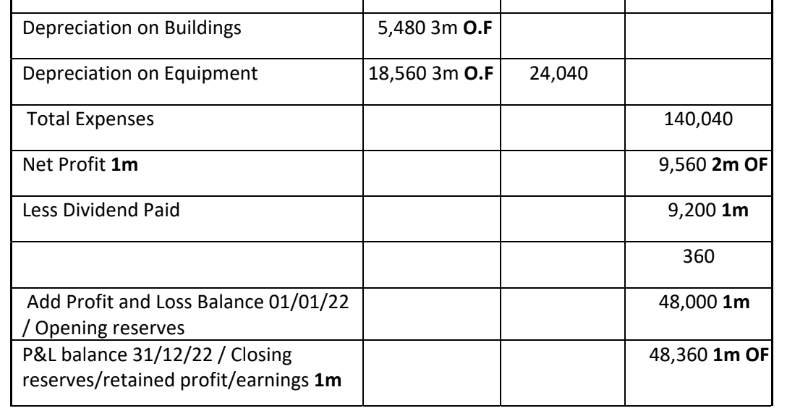 [Speaker Notes: Showing depre separately 
Acceptable headings]
Explain
Distinguish
DIfference between
Two definitions
Clarify with examples
Key term / definition
Two pieces of info
SEE method
Describe
Outline
Explain
Advantages / Disadvantages
Refer to Qs & give example
Impacts / effects / affects
State
Explain
Expand - explain the impact
Identify
Classify
Brief explanation 
Full sentence
Into categories
e.g. expenses
Illustrate
SEE Method
Explain with an example
Diagram / Graph
State

Explain

Example
Most common approach:

S - STATE
E - EXPLAINE - EXAMPLE
Mark Breakdown
Use the space given
[Speaker Notes: DO not write outside, only use a pen, blue / black as much as possible]
Calculations: Forgetting the € sign - 1m lost or no workings

Graphs: Interpreting graphs/labelling

Misreading the graph/question i.e. Drop in unemployment = higher employment, Impact on (consumer, business, society etc)

Supply & Demand - labelling both the axis, the supply and demand curves
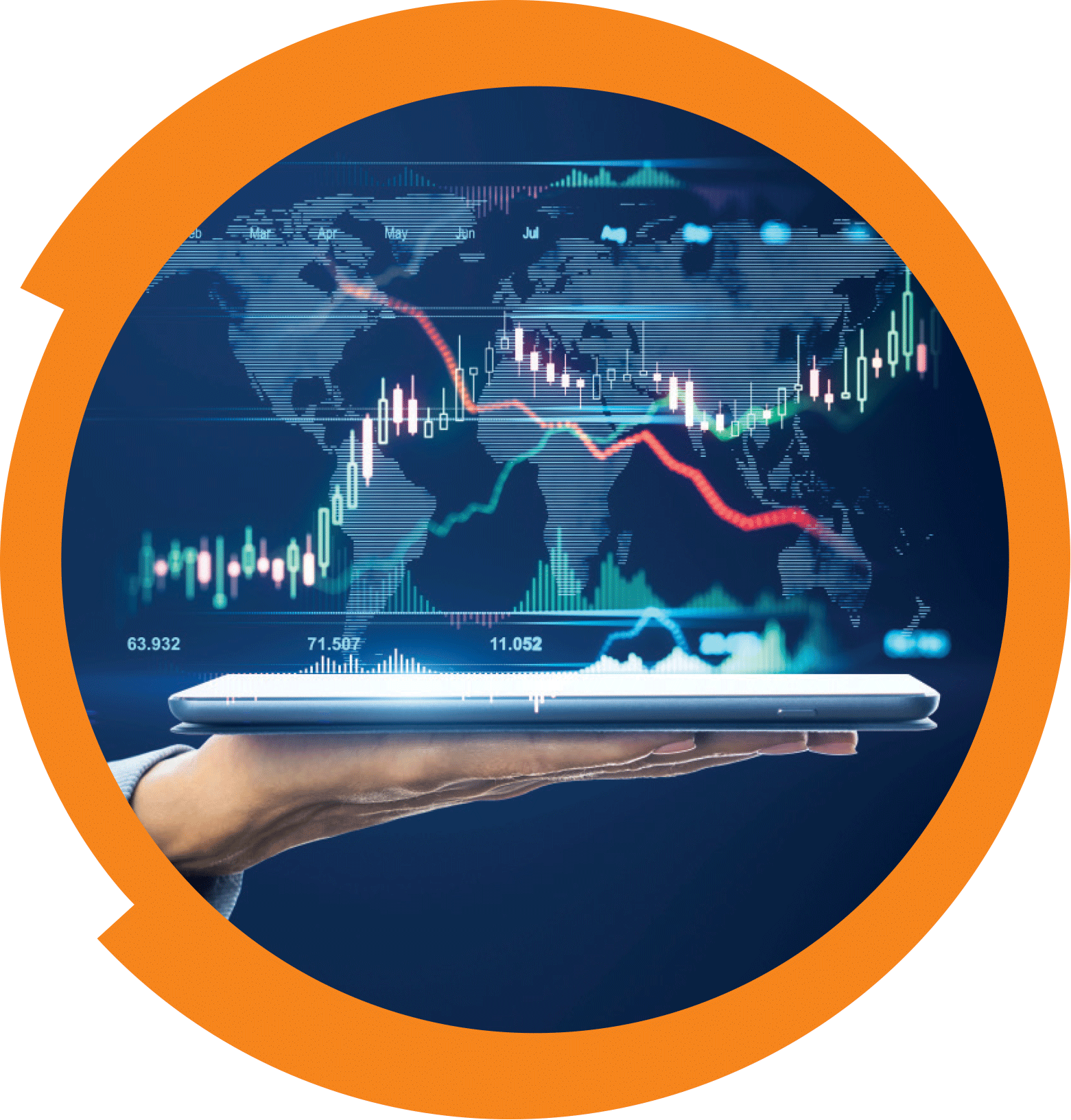 Common Errors

Loss of Marks
Exam Style Answers
Outline -
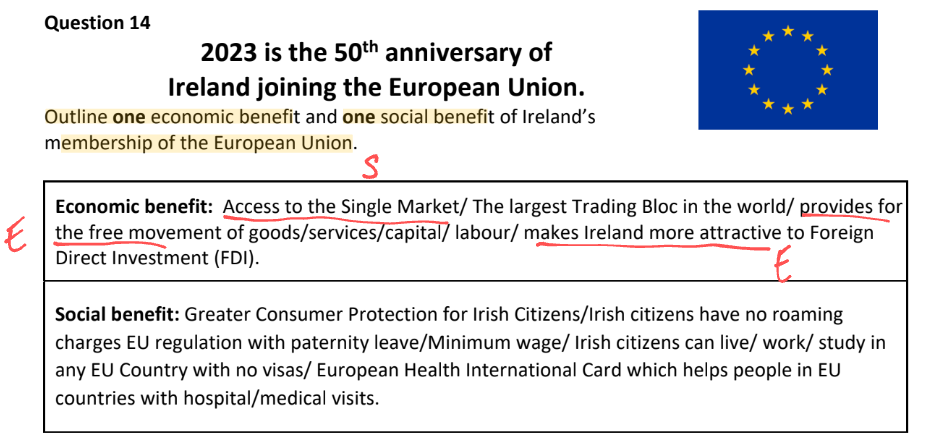 Exam Style Answers
Differentiate -
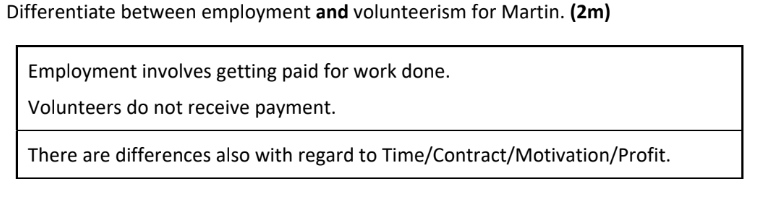 Exam Style Answers
Explain
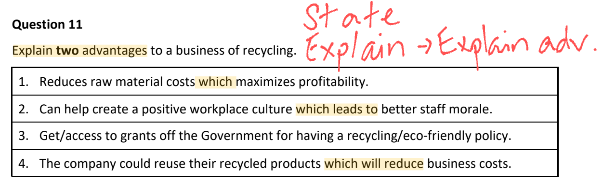 Exam Style Answers
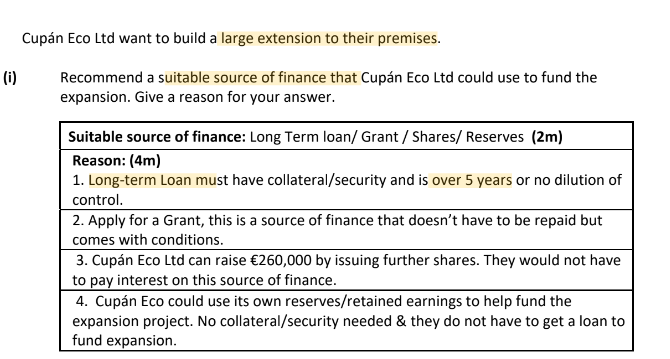 Recommend
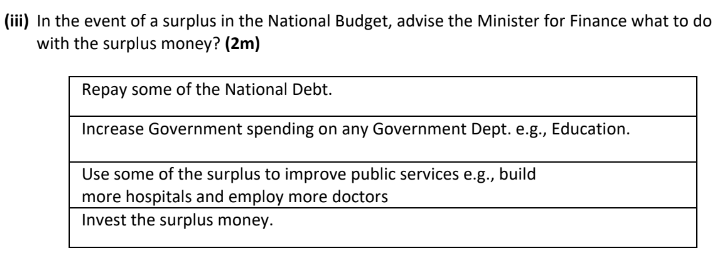 Revision Tips
Key terms - quizlet, definition dots, summary of chapters, success criteria
Take an accounting topic a week
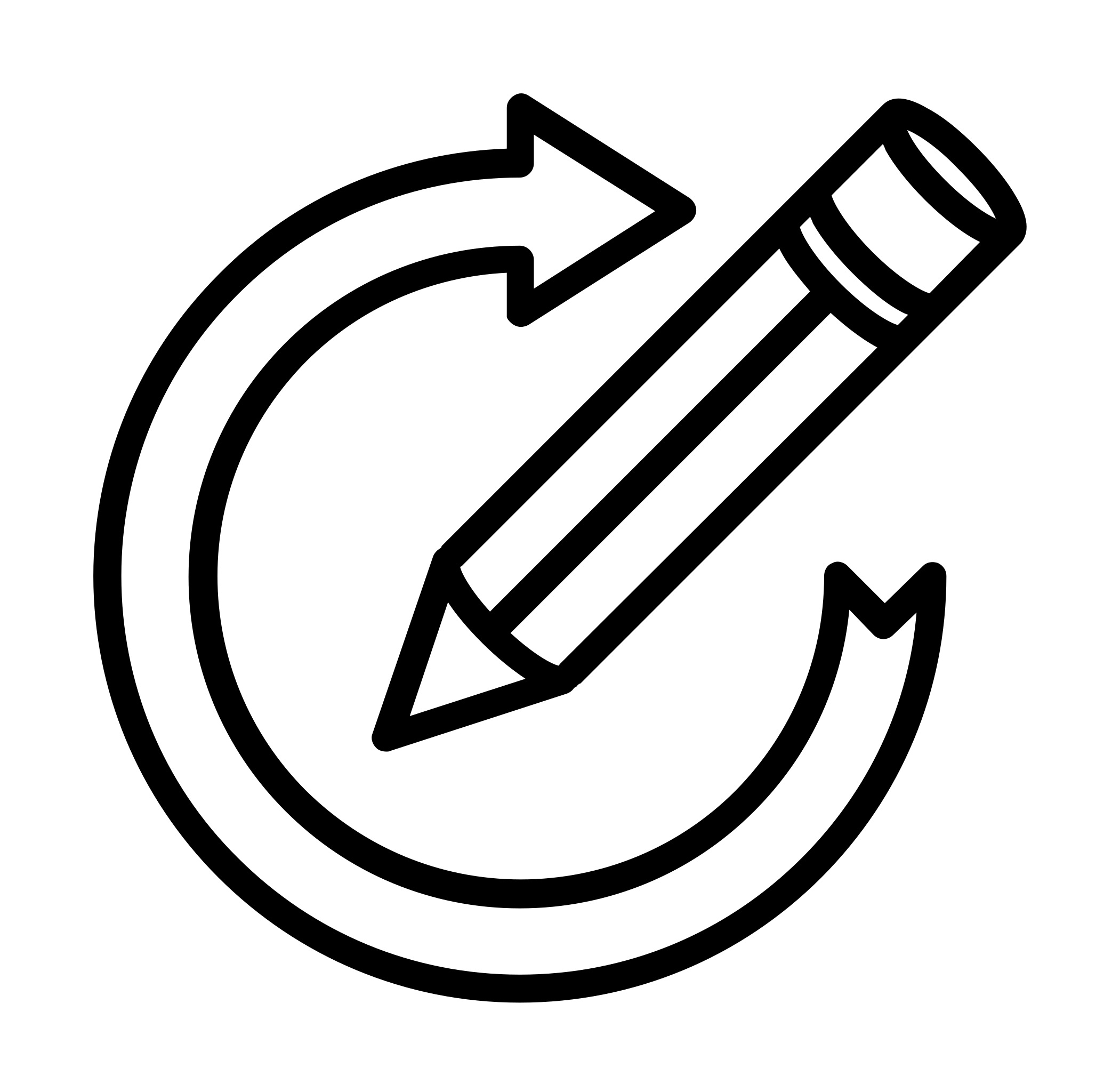 Review formulas and calculations
Link chapters - refresher questions in tests
Exam question practice
[Speaker Notes: mine and pages oin the book]
Success Criteria Example:
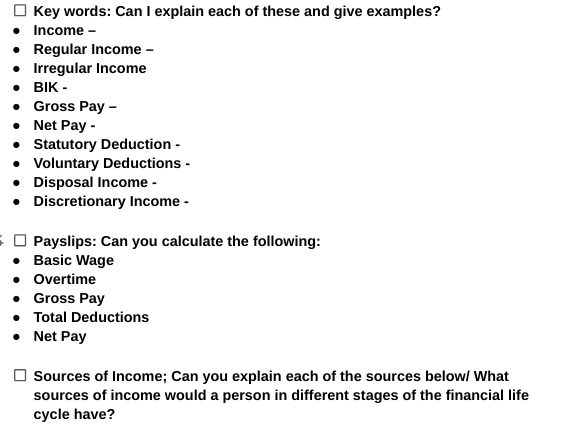 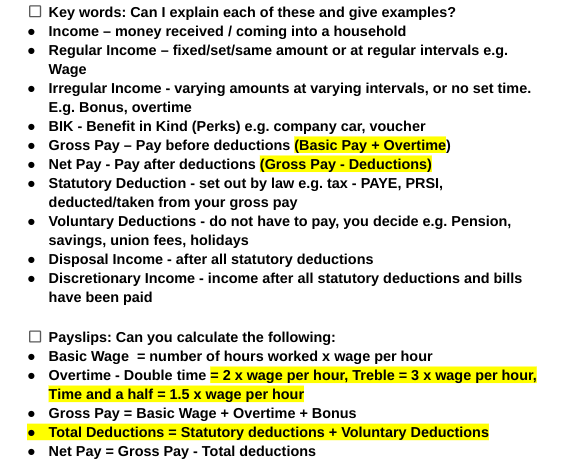 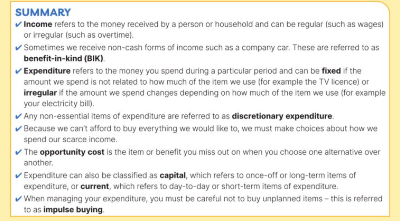 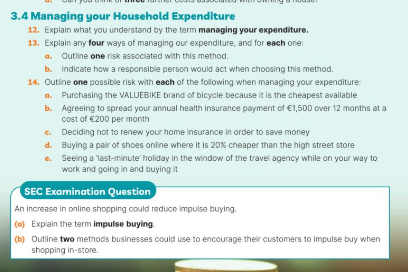 Exam question practice
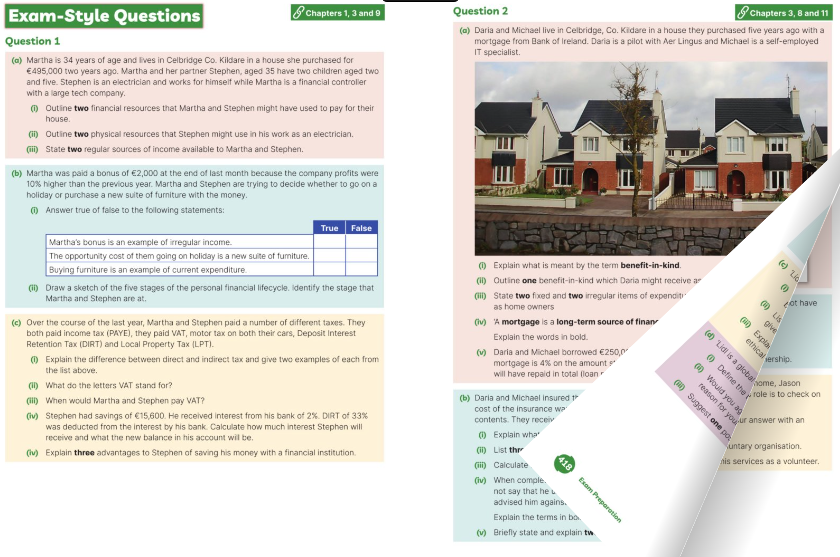 [Speaker Notes: Questions in the book in exam section]
Your local Folens Rep
Available for calls or appointments at a time that suits you
Can arrange samples
Support for new JC book scheme

Find your Rep on Folens.ie!
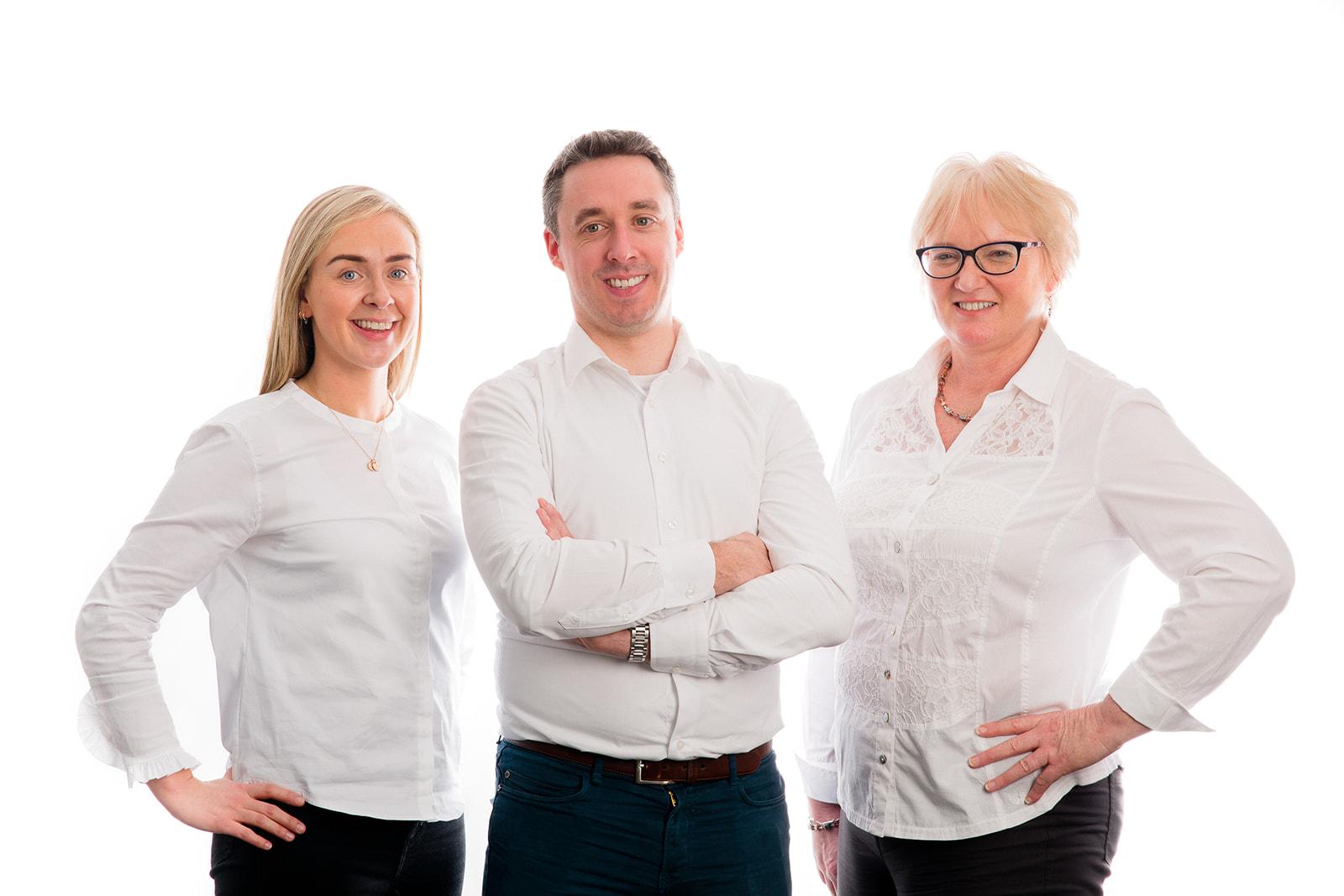 Q&A
Thank you!